Vendor Routing Guide
Effective 10/20/2020
©2010 Milliken, Private & Confidential
Table of Contents
2
PAGE  2
Table of contents. . . . . . . . . . . . . . . . . . . . . . . . . . . . . . . . . . . . . . .
Purchase Order Routing Instructions Language . . . . . . . . . . . . . . . . . . . . . . .
3
FedEx Ground Instructions . . . . . . . . . . . . . . . . . . . . . . . . . . . . . . . . . . . . . . . .
4
FedEx Parcel Dimension & Packaging Limits . . . . . . . . . . . . . . . . . . . . . . . . . .
5
Milliken LTL Routing Guide . . . . . . . . . . . . . . . . . . . . . . . . . . . . . . . . . . . . . . .
6
LTL Bill of Lading Consolidation Instructions . . . . . . . . . . . . . . . . . . . . . . . . . .
7
Milliken Logistics Contacts . . . . . . . . . . . . . . . . . . . . . . . . . . . . . . . . . . . . . . . .
8
©2010 Milliken, Private & Confidential
Vendor Routing Guidelines
3
In order to move its freight in the most efficient and cost-effective manner, Milliken & Company requests that  all vendors and business partners route COLLECT or MILLIKEN 3RD PARTY PAID shipments according to the  following guidelines:
COLLECT/EXW SHIPPING INSTRUCTIONS
For any shipment under 150 lbs. and/or that do not exceed 96 inches, please ship FedEx Ground – COLLECT
For any other parcel services, please contact parcelshipping@milliken.com
Any shipments over 96 inches and between 150 lbs. to 15000 lbs., please refer to the routing guide for carrier selection at http://  supplier.milliken.com
For any shipments over 15000 lbs. or exceeding 24 ft of trailer space, please contact Milliken Logistics for routing instructions:
.	Angela Peterson: APeterson@Milliken.com
b. Laurie Ramsey: Laurie.Ramsey@Milliken.com
*	Dimensional & Packaging limits apply – See pages 5-6 of this presentation or visit supplier.Milliken.com “Fedex Inbound Instructions” for
Fedex GROUND process. If the characteristics of the shipment (i.e., size, packaging, hazmat, etc.) make Fedex GROUND  questionable, contact Milliken Logistics for instructions.
**
Milliken preferred LTL carrier can be found on page 7 of this presentation or at supplier.Milliken.com under “Inbound Routing Guide Map”.  See instructions for consolidating BLs (page 7 of this presentation).
©2010 Milliken, Private & Confidential
FedEx Ground Instructions
1
Enter the shipping Location's  Address Details
Enter Correct Delivery  location details, as provided  by the Milliken  Representative, or follow  instruction on PO.
Enter the date material is  ready for pickup, and  provide accurate cargo  details. Select Service type  as ground unless otherwise  instructed, select "your  packaging type, and provide  dimensions
When Selecting the service  level, please select FedEx  Ground Collect.
Add any additional special  services only if requested,  schedule the proper pickup/  drop off type, and click  Complete shipment
IMPORTANT
Vendor should always  select Fedex  GROUND (i.e., not  Next Day Air, Next  Day Early AM, etc.) as  the service type  unless otherwise  specifically instructed  by the receiving  Milliken location or an  authorized Milliken  associate.
See Dimension and
Packaging Limits on Page 2
©2010 Milliken, Private & Confidential
FedEx Parcel* Dimension & Packaging Limits
Please refer to the below service sensitive requirements below when determining  how to ship your package:
FedEx Ground®:
Up to 150 lbs. per package,
Max length- 108” length
Max girth- 165” (L + 2H +2W)
FedEx Home Delivery®:
Residential shipments up to 150 lbs. per package
Max length- 108” length
Max girth- 165” (L + 2H +2W)  FedEx Express®:
Up to 150 lbs. per package,
Max length- 96”
Max girth- 130” (L + 2H +2W)
* Length/Girth calculation = L + 2*W + 2*H
•
* Parcel refers to all of FedEx's small package  services (ground and air). It does not refer  to FedEx Freight or other heavy-weight  services.
©2010 Milliken, Private & Confidential
Milliken LTL Inbound Routing Guide
6
ONLY FOR SHIPMENTS DELIVERING WITHIN THE SOUTHEAST
IMPORTANT!
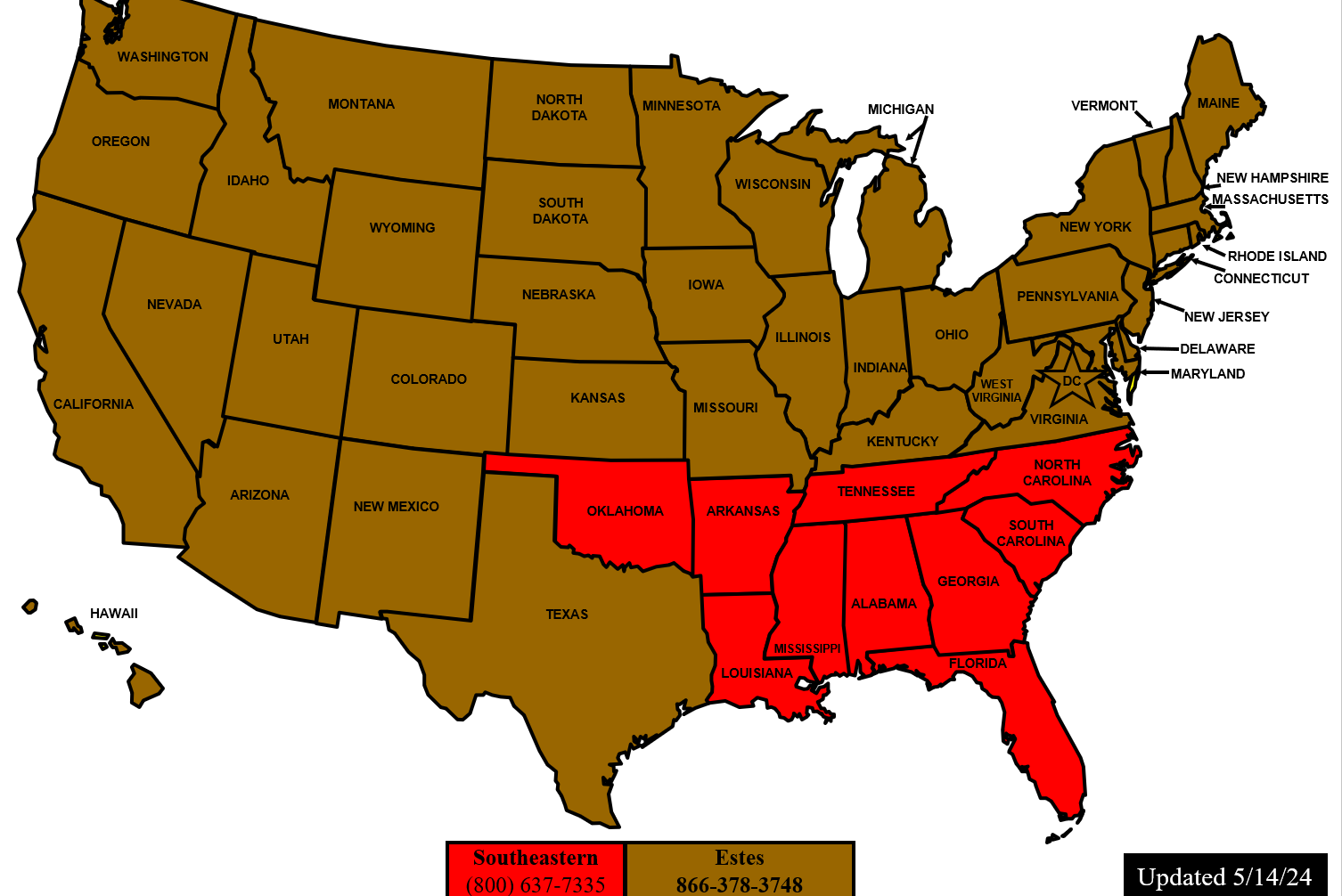 Please route all LTL shipments based  on the state in which the shipment  originates
If shipping on the same day from  same origin to same destination  please refer to our consolidation  rules on page 7
For all other inquiries regarding  routing or consolidation instructions  please call Corporate Logistics at  864-503-1789
©2010 Milliken, Private & Confidential
LTL Bill of Lading Consolidation Instructions
7
Multiple LTL bills of lading (BL) shipping on the same day to the same destination should be CONSOLIDATED under a single MASTER BL  showing each PO#, total weight & total piece count.
Two (2) Shipments on Same Day - CORRECT
Two (2) Shipments on Same Day - INCORRECT
3
1
2
2
PO# 4501944849
PO# 4501944305
1
2 separate shipments presented to carrier @  2,627LB each
1 consolidated shipment presented to carrier  @ 5,254LB
©2010 Milliken, Private & Confidential
Milliken Inbound Logistics Contacts
8
©2010 Milliken, Private & Confidential